МДК 03.01 Слесарное дело и технические измерения Раздел 1 Слесарное дело
Пригонные операции слесарной обработки:
ТЕМА: Распиливание и припасовка
Тема 1.4
Пригонные операции слесарной обработки:

Тема 1.4.1 Распиливание и припасовка
Тема 1.4.2 Шабрение
Тема 1.4.3 Притирка и доводка
Тема 1.4
Пригонные операции слесарной обработки:

Тема 1.4.1 Распиливание и припасовка
ИЗУЧАЕМЫЕ ВОПРОСЫ:
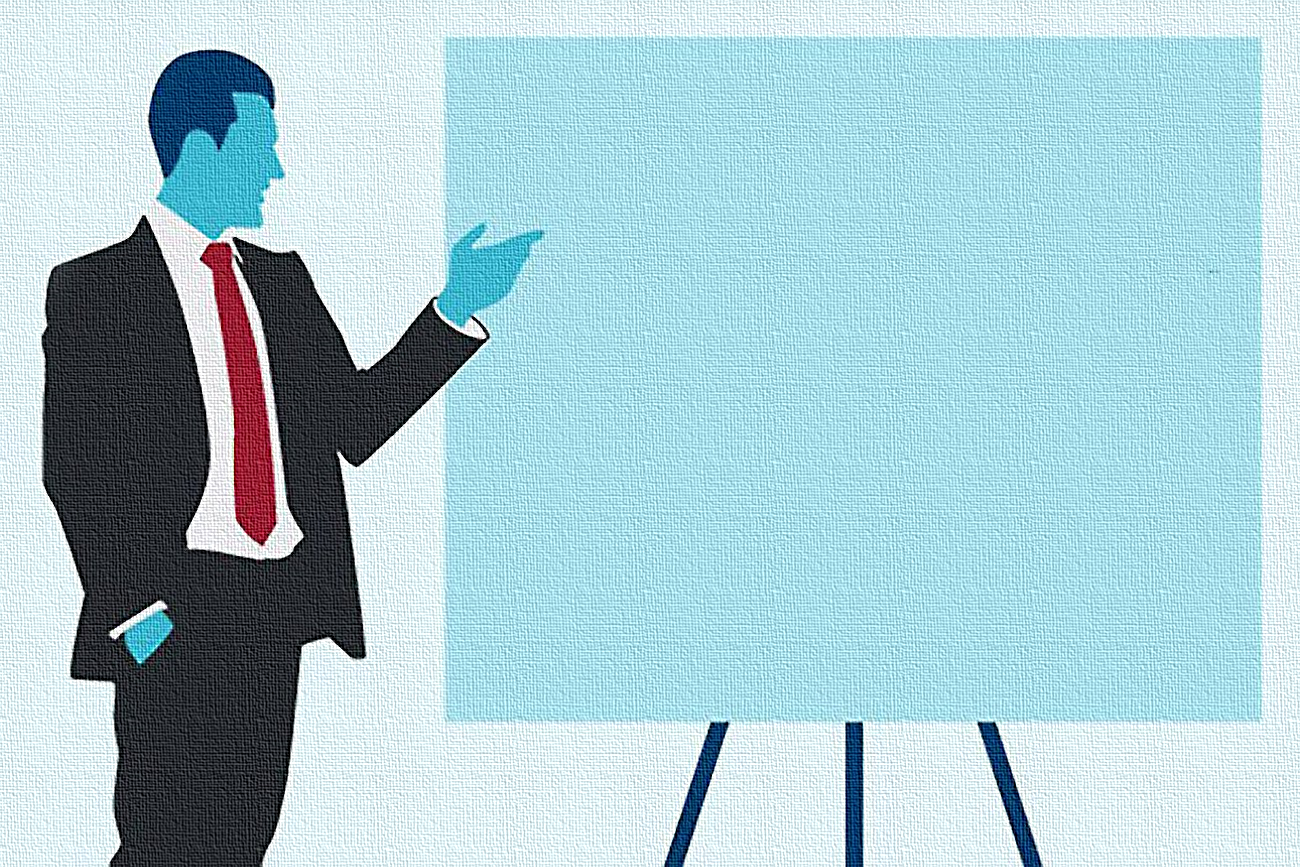 Сущность и назначение распиливания и припасовки
Основные правила распиливания и припасовки деталей
Типичные дефекты при распиливании и припасовке деталей, причины их появления и способы предупреждения
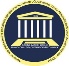 ТЕМА 1.4.1 РАСПИЛИВАНИЕ И ПРИПАСОВКА
4
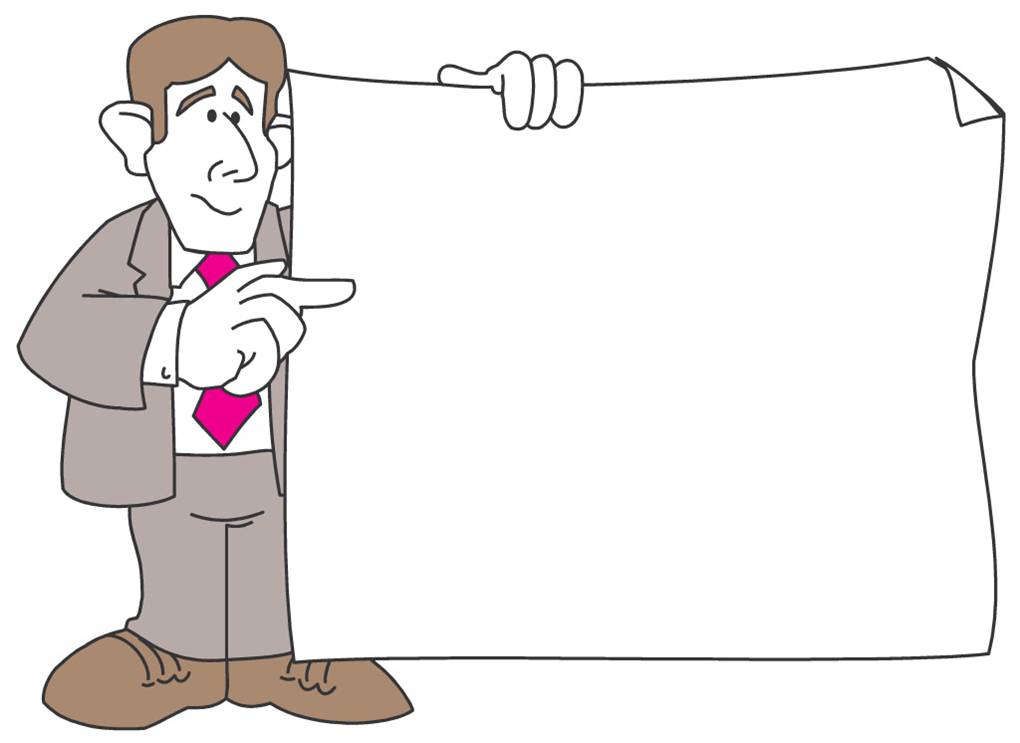 1. Сущность и назначение распиливания и припасовки
1. Сущность распиливания и припасовки
РАСПИЛИВАНИЕ – это разновидность опиливания. 
РАСПИЛИВАНИЕ – это обработка отверстий с целью придания им нужной формы.
При распиливании выполняется обработка напильником отверстия или проёма для обеспечения заданных формы и размеров после того, как это отверстие или проём предварительно получены сверлением, обсверливанием контура с последующим вырубанием перемычек, выпиливанием незамкнутого контура (проёма) ручной ножовкой, штамповкой или др.
Особенность операции распиливания – контроль качества обработки (размеров и конфигурации) производится специальными проверочными инструментами – шаблонами, выработками, вкладышами и т.д. (рис. 5) наряду с применением универсальных измерительных инструментов.
Распиливание открытых контуров по разметке
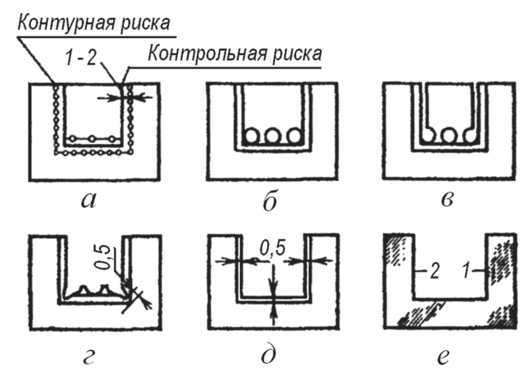 Рис. 1. Последовательность обработки прямоугольного проема струбцины
Распиливание всегда выполняют в два приёма: 
предварительно (не доходя до риски) и 
окончательно (в размер).
Распиливание закрытых контуров по разметке
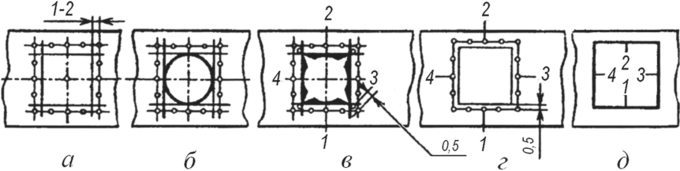 Рис. 2. Последовательность обработки квадратных пройм (отверстий)
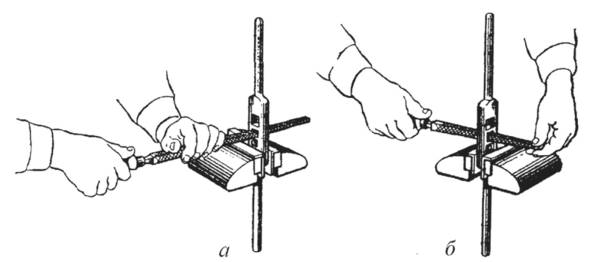 Рис. 3. Прием распиливания малых отверстий: 
а — концом напильника; 
б — всей рабочей частью напильника
Распиливание закрытых контуров по разметке
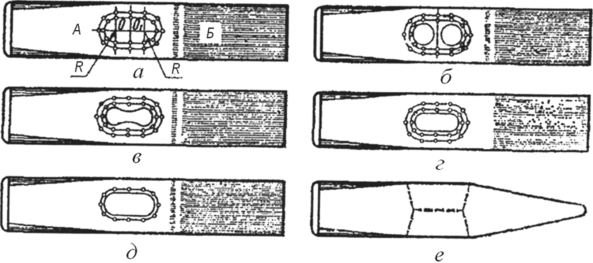 Рис. 4. Последовательность обработки овального отверстия
Продолжение 1 вопроса
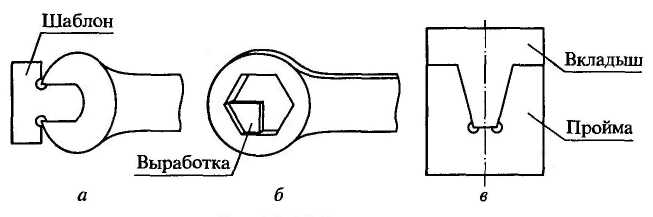 Рис. 5. Шаблон и вкладыш:
а – шаблон; 
б – выработка; 
в – вкладыш
ПРИПАСОВКА – это слесарная операция по взаимной пригонке способами опиливания двух сопряженных деталей (пары). 
ПРИПАСОВКА – это точная взаимная пригонка деталей, соединяющихся без зазоров при любых перекантовках.

Пригонка – это обработка одной детали по другой с целью выполнения соединения. Эта операция широко применяется при ремонтных работах, а также при сборке единичных изделий

Припасовываемые контуры пар деталей подразделяются на: 
замкнутые (типа отверстий) и 
открытые (типа проёмов). 

Пройма – одна из припасовываемых деталей (с отверстием, проёмом). 
Вкладыш – деталь, входящая в пройму.
Опиливание и припасовка
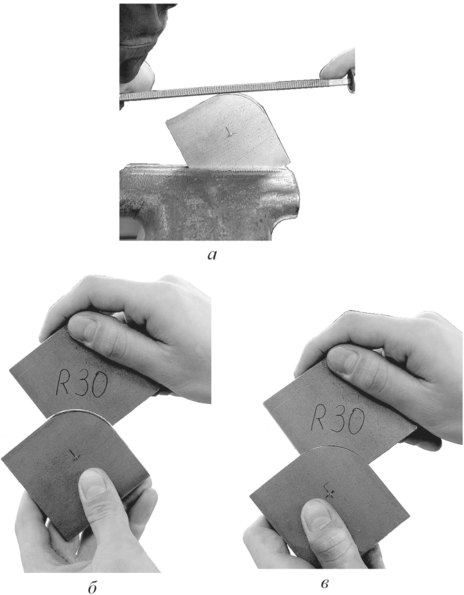 Рис. 6. Опиливание и припасовка окружностей: 
а — опиливание окружности личным напильником; 
б — проверка окружности по шаблону; 
в — припасованное изделие
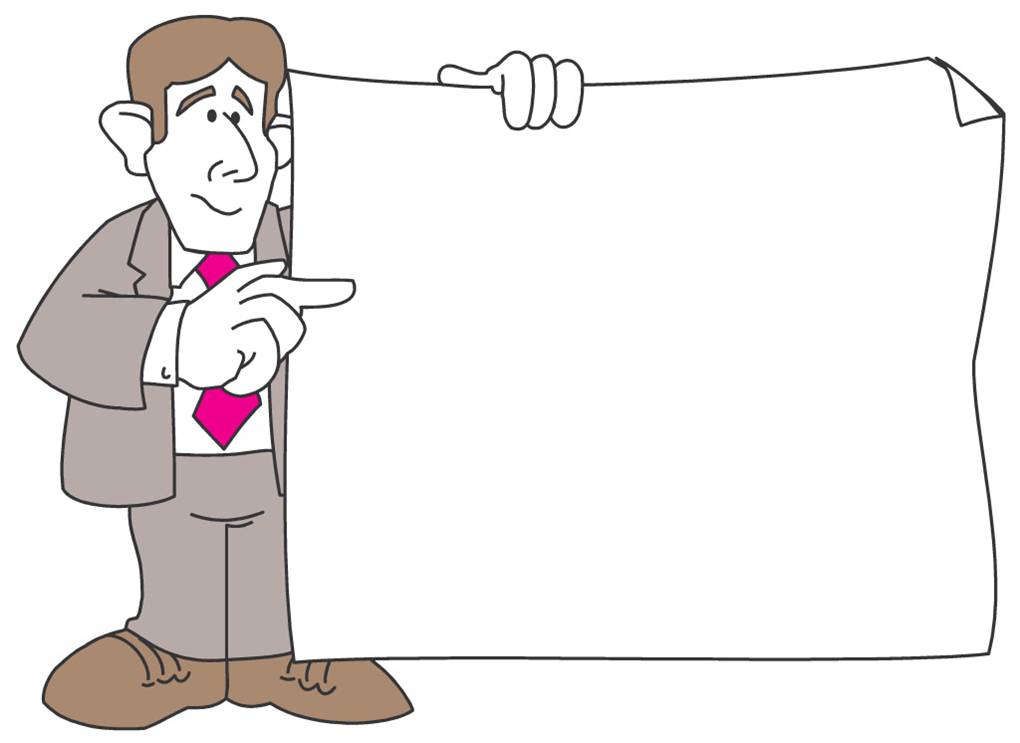 2. Основные правила распиливания и припасовки деталей
2. Основные правила распиливания и припасовки деталей
Правила распиливания 
Рационально определять способ предварительного образования распиливаемых проемов и отверстий: в деталях толщиной  до 5 мм – вырубанием, а в деталях толщиной свыше 5 мм – обсверливанием или рассверливанием с последующим вырубанием или разрезанием перемычек.
При обсверливании, рассверливании, вырубании или вырезании перемычек необходимо строго следить за целостностью разметочных рисок, оставляя припуск на обработку около 1 мм.
Следует соблюдать рациональную последовательность обработки проемов и отверстий: сначала обрабатывать прямолинейные участки поверхностей, а затем – сопряженные с ними криволинейные участки.
Продолжение 2 вопроса
4. Процесс распиливания проемов и отверстий нужно периодически сочетать с проверкой их контуров по контрольному шаблону, вкладышу или выработке.
 5. Углы проемов или отверстий необходимо обрабатывать начисто ребром напильника соответствующего профиля поперечного сечения (№ 3 или 4) или надфилями, проверяя качество обработ­ки выработками.
 6. Окончательную обработку поверхностей отверстий следует выполнять продольным штрихом.
 7. Для окончательной калибровки и отделки отверстия следует использовать просечки, протяжки и прошивки на винтовом или пневматическом прессе (рис.2).
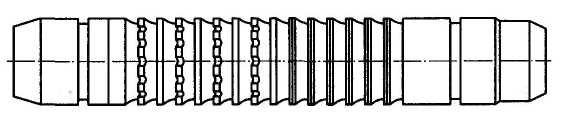 Рис. 2. Прошивка цилиндрическая
Продолжение 2 вопроса
8. Работу следует считать завершенной тогда, когда контрольный шаблон или вкладыш полностью, без качки, входит в проем или отверстие, а просвет (зазор) между шаблоном (вкладышем, выработкой) и сторонами контура проема (отверстия) равномерный.
ПРАВИЛА ПРИПАСОВКИ:
1. Припасовка двух деталей (пары) друг к другу должна выполняться в следующем порядке: вначале изготовляется и отделывается одна деталь пары (обычно с наружными контурами) - вкладыш, а затем по ней, как по шаблону, размечается и пригоняется (припасовывается) другая сопряженная деталь - пройма.
2. Качество припасовки следует проверять по просвету: в зазоре между деталями пары просвет должен быть равномерным.
3. Если контур пары деталей – вкладыша и проймы – симметричен, они должны при перекантовке на 180° сопрягаться без усилий, с равномерным зазором.
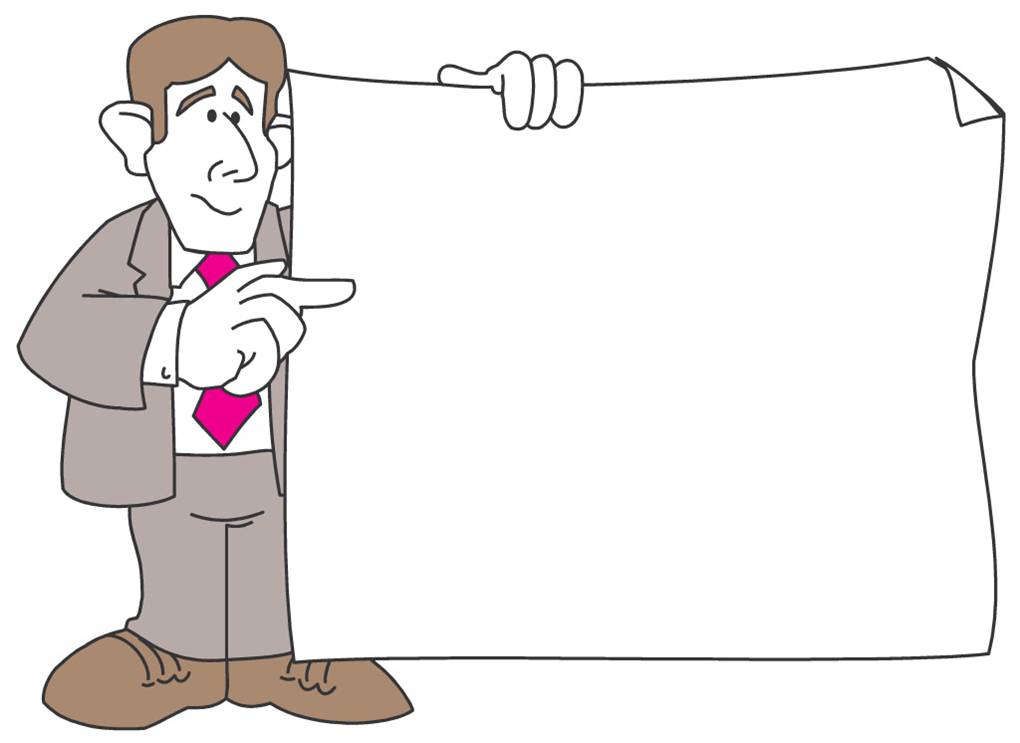 3. Типичные дефекты при распиливании и припасовке деталей,  причины их появления и способы предупреждения
3. Типичные дефекты при распиливании и припасовке деталей,  причины их появления и способы предупреждения
Продолжение 3 вопроса
Спасибо за внимание !
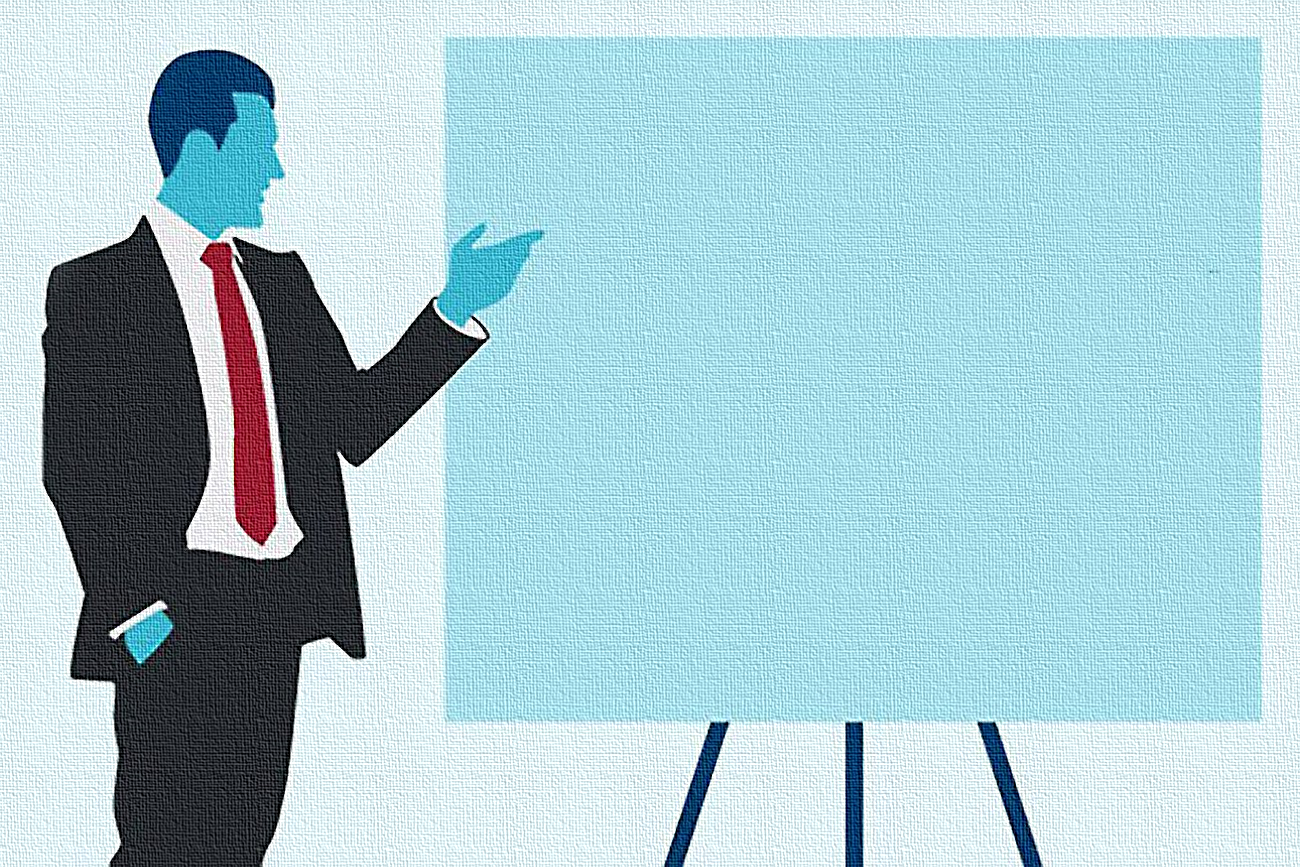 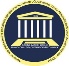 УСПЕХА ВАМ В ОСВОЕНИИ УЧЕБНОГО МАТЕРИАЛА!
Преподаватель: Тогидний И.И.